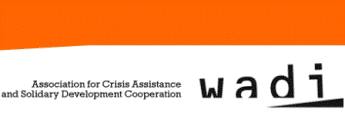 USING THE WEBSITES FOR EMPLOYMENT PURPOSES
Presented by
Amar Yahya

WADI-UNESCO Educational Projects Manager-KRI
Introduction
What is an employment website?

History

Features and types
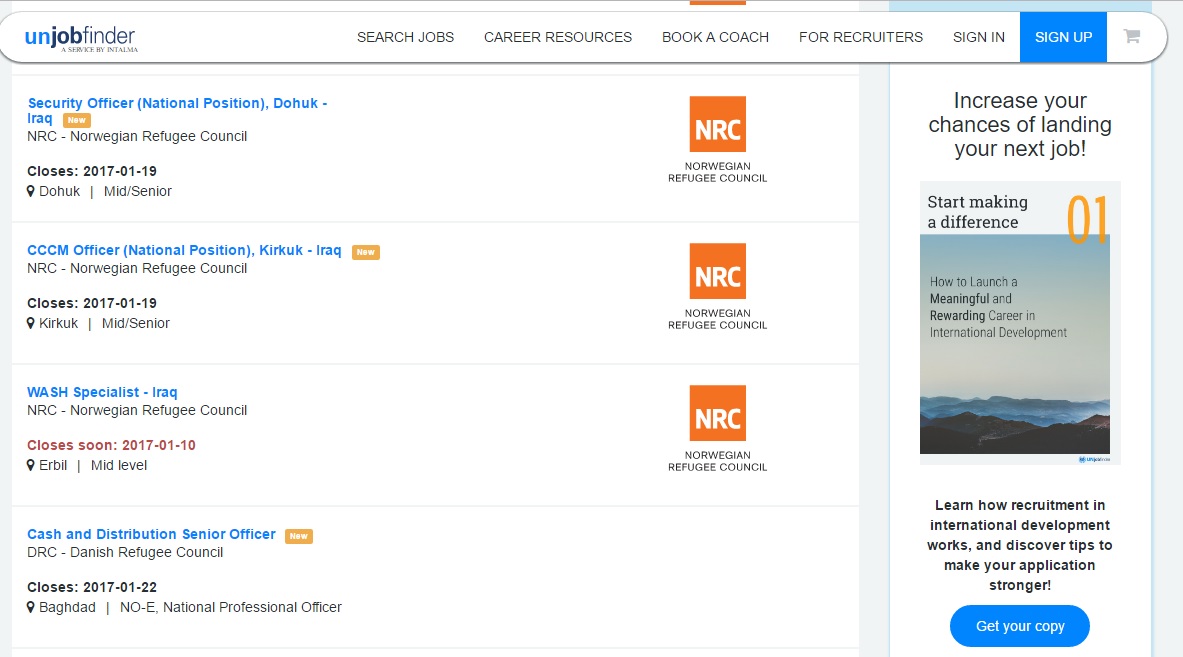 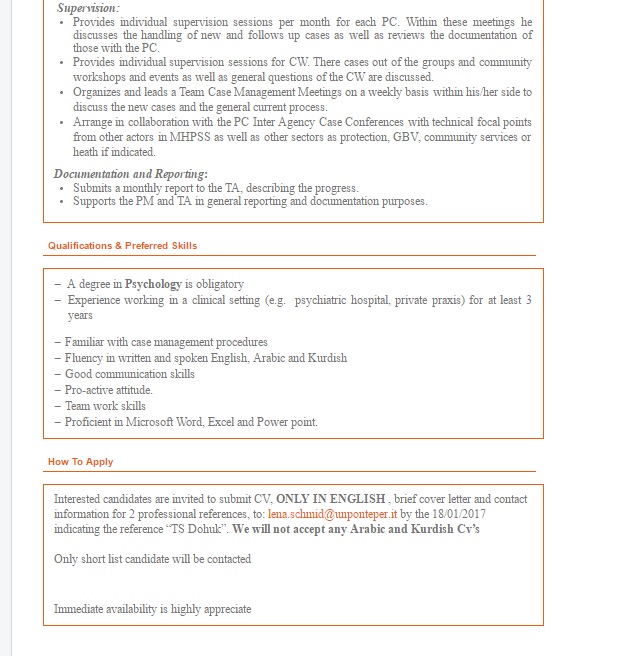 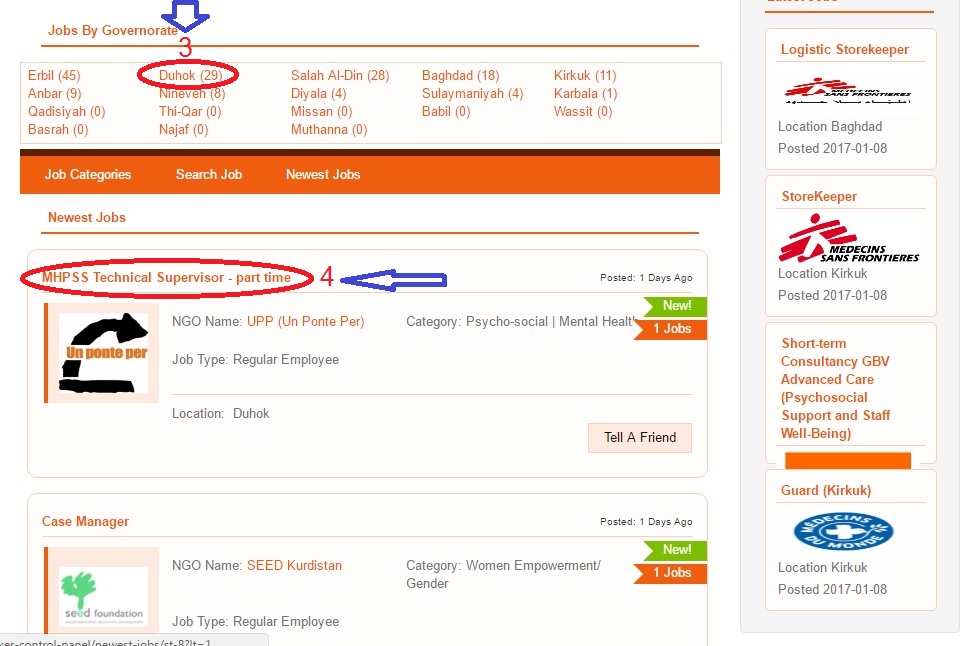 How to apply?
Introducing
Explaining your purpose
A few of your experiences
Identifying
Education
Work experiences
References
Thank You!